NMT EE 589 & UNM ME 482/582Robot Engineering
Dr. Stephen BruderNMT EE 589 & UNM ME 482/582
[Speaker Notes: Presentation slide for courses, classes, lectures et al.]
3.3 Simplifying the Starting Equations
Example:
The LynxMotion Lynx 5 Satellite Arm
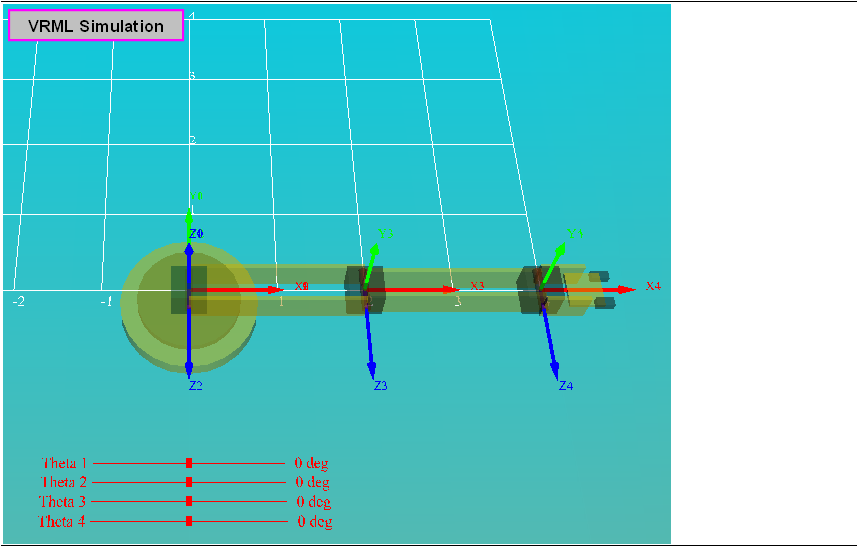 VRML Simulation
ME 482/582: Robotics Engineering
Thur 20 Sept 2012
Slide 2 /  21
3.3 Simplifying the Starting Equations
The Denavit-Hartenberg table:







Generate the “T-matrices” courtesy of Mathematica.
ME 482/582: Robotics Engineering
Thur 20 Sept 2012
Slide 3 /  21
3.3 Simplifying the Starting Equations
ME 482/582: Robotics Engineering
Thur 20 Sept 2012
Slide 4 /  21
3.3 Simplifying the Starting Equations
ME 482/582: Robotics Engineering
Thur 20 Sept 2012
Slide 5 /  21
3.3 Simplifying the Starting Equations
ME 482/582: Robotics Engineering
Thur 20 Sept 2012
Slide 6 /  21
3.3 Simplifying the Starting Equations
ME 482/582: Robotics Engineering
Thur 20 Sept 2012
Slide 7 /  21
3.3 Simplifying the Starting Equations
ME 482/582: Robotics Engineering
Thur 20 Sept 2012
Slide 8 /  21
3.3 Simplifying the Starting Equations
(3.36)
Finally, we can solve for 4 as
The resulting set of four solutions can be depicted as a tree rather than a table.
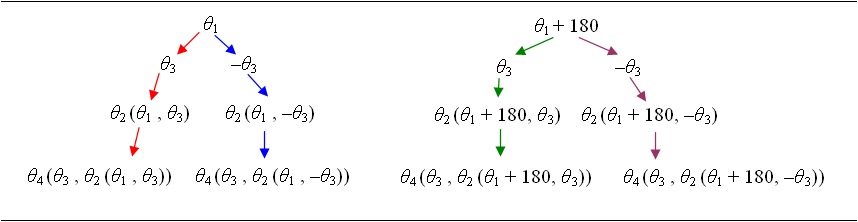 ME 482/582: Robotics Engineering
Thur 20 Sept 2012
Slide 9 /  21
3.3 Simplifying the Starting Equations
The resulting redundancy in the inverse kinematics can be seen by looking at the geometry of the arm (sketched with links 2 and 3 of differing lengths for emphasis).









These two arm configurations are commonly referred to as the “elbow-up” and “elbow-down” configurations.
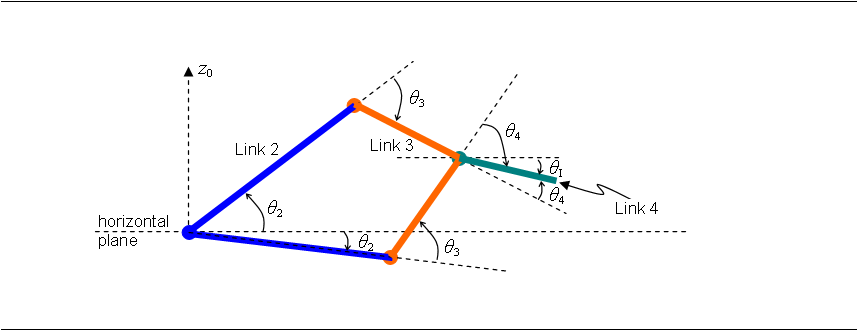 ME 482/582: Robotics Engineering
Thur 20 Sept 2012
Slide 10 /  21
3.3 Simplifying the Starting Equations
Check these solns visually:
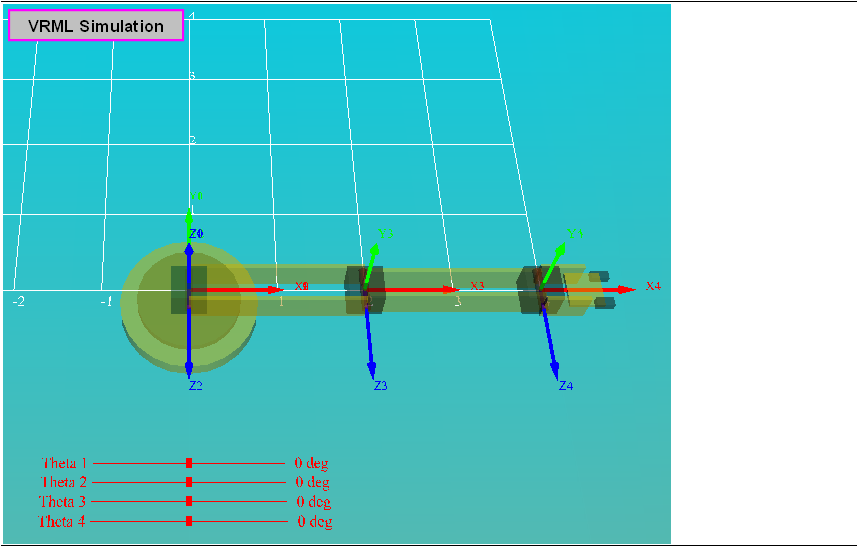 ME 482/582: Robotics Engineering
Thur 20 Sept 2012
Slide 11 /  21
3.3 Simplifying the Starting Equations
Entering these four sets of values for the joint variables back into the forward kinematic equations gives
Solution 1:
 Solution 2:
ME 482/582: Robotics Engineering
Thur 20 Sept 2012
Slide 12 /  21
3.3 Simplifying the Starting Equations
Solution 3:
Solution 4:
ME 482/582: Robotics Engineering
Thur 20 Sept 2012
Slide 13 /  21
3.3 Simplifying the Starting Equations
A quick trigonometric review of 4-quadrant angles:
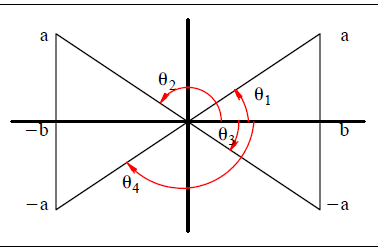 See Handout:“inv_kin_table.pdf”
ME 482/582: Robotics Engineering
Thur 20 Sept 2012
Slide 14 /  21
3.3 Simplifying the Starting Equations
ME 482/582: Robotics Engineering
Thur 20 Sept 2012
Slide 15 /  21
3.3 Simplifying the Starting Equations
ME 482/582: Robotics Engineering
Thur 20 Sept 2012
Slide 16 /  21
3.3 Simplifying the Starting Equations
ME 482/582: Robotics Engineering
Thur 20 Sept 2012
Slide 17 /  21
3.3 Simplifying the Starting Equations
ME 482/582: Robotics Engineering
Thur 20 Sept 2012
Slide 18 /  21
3.3 Simplifying the Starting Equations
ME 482/582: Robotics Engineering
Thur 20 Sept 2012
Slide 19 /  21
3.3 Simplifying the Starting Equations
ME 482/582: Robotics Engineering
Thur 20 Sept 2012
Slide 20 /  21
3.3 Simplifying the Starting Equations
ME 482/582: Robotics Engineering
Thur 20 Sept 2012
Slide 21 /  21